The Publication Process in Economics
What does it take to get published in economics?
	What is the process like, and how can it be successfully navigated?

Publication important for:

Establishing individual and institutional reputation

Having impact on economics profession

Staying current in economic research, perhaps even teaching
Prepared for Seminar at Higher School of Economics, Nizhny Novgorod
The Publication Process in Economics
But not easy:











On the other hand, need not be mysterious…
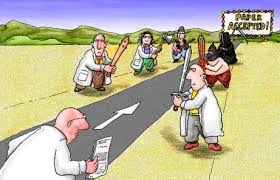 Prepared for Seminar at Higher School of Economics, Nizhny Novgorod
The Publication Process in Economics
1.	First (obvious) step: Need good research product
	How?

Time needed

Research-active faculty in US top-100 economics departments typically teach at most 2 classes at a time – 4 academic hours per week – 8 months of the year
Administrative burden is manageable, and if exceptional is compensated with reduced teaching
Even less teaching in Europe
Why?  Partly because research is expected from these academics, and research takes significant time
Prepared for Seminar at Higher School of Economics, Nizhny Novgorod
The Publication Process in Economics
1.	First (obvious) step: Need good research product.  	How?

Need to connect to current research stream

Read and follow literature in a given sub-field
	Ex.	Microcredit, or corruption, or economic development
	Ex.	Read recent top general interest journal articles, or top field journal articles, on these themes

Find high-quality conferences on a given theme and attend.  Ideally, read papers in advance and talk to authors with clarifications or ideas for new (joint) research
Prepared for Seminar at Higher School of Economics, Nizhny Novgorod
The Publication Process in Economics
1.	First (obvious) step: Need good research product.  	How?

Ideal to connect to international research “group”

Pick and attend themed conferences regularly, to become part of an international research “group”
	Ex.	BREAD – Bureau for Research in Economic Development; ThReD – Theoretical Research in Economic Development; APET – Association for Public Economic Theory, etc.

Being regular part of a research group gives a set of people who know your work, have a shared set of interests and methodology, and may be your journal referee or editor
Prepared for Seminar at Higher School of Economics, Nizhny Novgorod
The Publication Process in Economics
1.	First (obvious) step: Need good research product.  	How?

(	There exist two basic kinds of good conferences:

	Mass-production: AEA or EEA meetings, NEUDC, etc.
		Advantages: can see many papers, meet many different people
		Disadvantages: presentations are very brief (advertisements), 		comments on research are scarce, harder to develop 		research community

	Intimate: BREAD, NBER, ThReD
		Advantages: large audience for a few papers, lots of good 		comments, develop research community
		Disadvantages: hard to get into, fewer people to meet	)
Prepared for Seminar at Higher School of Economics, Nizhny Novgorod
The Publication Process in Economics
Second step: Pick a journal.    
	How?

Many lists exist – can use these for inspiration
Prepared for Seminar at Higher School of Economics, Nizhny Novgorod
The Publication Process in Economics
Second step: Pick a journal.    
	How?

Many lists exist – can use these for inspiration

235 “ISI-indexed” journals in economics – this list is used to create “citation counts” (counts of articles that cite another article), so people consider it a list of credible journals
Prepared for Seminar at Higher School of Economics, Nizhny Novgorod
The Publication Process in Economics
Second step: Pick a journal.    
	How?

Many lists exist – can use these for inspiration

235 “ISI-indexed” journals in economics – this list is used to create “citation counts” (counts of articles that cite another article), so people consider it a list of credible journals
	

A number of fairly exhaustive journal rankings exist (Google “economics journal rankings”) – not all agree
	Ex.
Prepared for Seminar at Higher School of Economics, Nizhny Novgorod
The Publication Process in Economics
2.	Second step: Pick a journal.    How?

Typical strategy: aim at slightly better journal than you expect to be able to publish, then lower your target if rejected
	Details of the strategy depend on your discount rate

Journals represented in your bibliography, or publishing similar papers, are often good candidates
	But, may need to aim at lower-ranked journals if the research is an extension of previous work

Do not judge by title of journal – titles can be misleading
	Exs.   Journal of Political Economy – not about political economy  Journal of Human Resources – not human resource management
Prepared for Seminar at Higher School of Economics, Nizhny Novgorod
The Publication Process in Economics
2.	Second step: Pick a journal.    How?

What journals might be most receptive to Russian data?

Most general interest journals have a “home bias” in topics
	Ex.	American Economic Review more studies using US data
	Economic Journal, Journal of the European Economic Association publish more studies using European data
	Canadian Journal of Economics, etc.

Not necessarily “development” journals – Russia too rich
	(Except on issues of broader interest within development economics, e.g. corruption or natural resources)
Prepared for Seminar at Higher School of Economics, Nizhny Novgorod
The Publication Process in Economics
2.	Second step: Pick a journal.    How?

What journals might be most receptive to Russian data?

Most receptive likely to be journals on economic transition or general interest journals based in Eastern Europe
	(These are highlighted in previous ISI list of journals)

However, the more interesting the theory or policy question being tested, the more likely the research can be published nearly anywhere, regardless of where the data are from
Prepared for Seminar at Higher School of Economics, Nizhny Novgorod
The Publication Process in Economics
2.	Second step: Pick a journal.    How?

New Journals – number of journals is increasing, partly as number of researchers and amount of research increasing
	A number of these could be good outlets, even if not in ISI (yet); but, the risk is that some succeed and some fail

Berkeley Electronic Press Journals – recently sold to de Gruyter
	Journals in theory, macroeconomics, applied economics, …
American Economic Journals: Microeconomics, Macroeconomics, Economic Policy, Applied Economics
Econometric Society Journals: Quantitative Economics, Theoretical Economics
Journal of European Economic Association
Prepared for Seminar at Higher School of Economics, Nizhny Novgorod
The Publication Process in Economics
2.	Second step: Pick a journal.    How?

Short papers:

Economics Letters – well-established journal publishing short papers

Economics Bulletin – new journal publishing short results, with very simple criterion: 1) Is it correct?  2) Is it interesting to someone?
Prepared for Seminar at Higher School of Economics, Nizhny Novgorod
The Publication Process in Economics
2.	Second step: Pick a journal.    How?

Once a potential journal is found: how to evaluate fit?

Read recent journal issues – check to see if your paper fits (or can be made to fit) the style, topics, and methodology typical of the journal

Research editorial board – editor’s interests can make a difference in what gets published
Prepared for Seminar at Higher School of Economics, Nizhny Novgorod
The Publication Process in Economics
3.	Third step: Preparing the manuscript for submission
	How?

Simple, clear writing is best

Very important to have good grammar and smoothly written language – often it is worth hiring a professional editor.  Why?

Quality of the writing is taken as a signal to editors/referees of overall quality
Good writing quality makes referee/editor happier to read
Quality of writing affects long-run impact the paper will have

But, do not worry about specific style guidelines of the journal for first submission – typically, as long as it’s in a standard file format (Word, PDF), it will be evaluated seriously
Prepared for Seminar at Higher School of Economics, Nizhny Novgorod
The Publication Process in Economics
3.	Third step: Preparing the manuscript for submission.    How?

Make very clear the research question you are seeking to answer

	A good paper is not just reporting results, but:
		-- Framing a clear research question
		-- Arguing the question is an unanswered, important one
		-- Making clear how the research carried out has answered it in 		an interesting, substantial, and convincing way
	These should all be laid out clearly in Abstract and Introduction

	Ex.  Many papers do this in the title itself:
	“Can Microcredit Bring Development?”
	“Where Does Microfinance Flourish?  Microfinance Instution 	Performance in Macroeconomic Context”
Prepared for Seminar at Higher School of Economics, Nizhny Novgorod
The Publication Process in Economics
3.	Third step: Preparing the manuscript for submission.    How?

Introduction (and Abstract) very important!
	
	Editor starts by reading these – if after reading them, he is not convinced the paper has a hope of being valuable, even if it perfectly accomplishes everything it says it does, he will often “desk-reject”, i.e. reject without sending to referees
	  Introduction needs to explain what you’ve done, why it’s important, how it’s new, and ideally how it’s non-obvious

	But, beware of claiming too much in the introduction – this can turn referees against the paper, if they feel the authors are “overselling” their results
Prepared for Seminar at Higher School of Economics, Nizhny Novgorod
The Publication Process in Economics
3.	Third step: Preparing the manuscript for submission.    How?

Introduction must motivate the research – i.e. convince that it is worth publishing, that people will read it

	Why is the research question important – for economic policy, human well-being, and/or within broader context of economics?
Prepared for Seminar at Higher School of Economics, Nizhny Novgorod
The Publication Process in Economics
3.	Third step: Preparing the manuscript for submission.    How?

Common ways of motivating research:
	-- A “puzzle” – empirical facts that seem inconsistent with theory
	-- Interesting or policy-relevant issue or direction that current research 	has neglected
	-- Improved approach or technique that deals with flaws in previous 	research in the field
	-- Empirical evidence testing a well-known economic theory or adding 	weight to one side of an economic policy debate
	-- Enriching understanding of received empirical understanding – 	discovering channels of operation, or heterogeneous impacts
	-- Using quotations, case studies, or recent current events to frame the 	topic as interesting and relevant
	-- Setting up the reader to be surprised that the non-obvious results are 	true, but then convinced – an “Aha!” moment
Prepared for Seminar at Higher School of Economics, Nizhny Novgorod
The Publication Process in Economics
3.	Third step: Preparing the manuscript for submission.    How?

In general, the Introduction must accomplish a few things simply:

	What is the research question?
	Why is it important?
	How does this research help answer it?
	How does it do so in a novel, non-obvious way?

The Abstract must do the same things, in a very condensed way
Prepared for Seminar at Higher School of Economics, Nizhny Novgorod
The Publication Process in Economics
Third step: Preparing the manuscript for submission.    How?

Literature Review should present main ideas of the related literature, but make clear what’s different in this paper:
		Different assumptions?  Questions?  Data?  Results?

	Referee/editor must not need to guess or infer what the contribution of the paper is – author must be very clear about it
		They may have a better idea than you, but they also have the 	right to rely on you to tell them (and are often hard to fool)

Sometimes, details of how the research is novel are put in a later section – “Related Literature” or “Literature Review”
		If it’s more than ~1 page, it should probably be briefly 	summarized in the Introduction and discussed in detail later
Prepared for Seminar at Higher School of Economics, Nizhny Novgorod
The Publication Process in Economics
Third step: Preparing the manuscript for submission.    How?

Dilemma of Literature Review:
	Want to show how the current literature is lacking, incomplete, or mistaken
		versus
	Want to be respectful of current literature, because these authors will be your referees

	  Be complimentary of current literature, but honest about its shortcomings and where your paper contributes

	Editor ideally also mediates between vested interests in the literature and new research
Prepared for Seminar at Higher School of Economics, Nizhny Novgorod
The Publication Process in Economics
4.	Fourth step: Submit the Manuscript.
	How?

Typically very easy these days: upload files online at the journal website

Sometimes need to supply “keywords” and “JEL codes” (for easy search)  
	Ex.  Keywords: dynamic contracts, adverse selection, microcredit, group lending.    JEL Codes: D82, D86, G21, O16

Cover letter is unimportant – if required, can be extremely brief

Submission fees may exist, especially high for finance journals.  May be discounts for submission from non-high-income countries
Prepared for Seminar at Higher School of Economics, Nizhny Novgorod
The Publication Process in Economics
Fourth step: Submit the Manuscript.

What to expect after submitting?

Paper gets looked at by editor usually within a few days

	May get “desk-rejected” within a week – editor decides it’s not worth sending to referee(s)
	Otherwise, paper sent to referee(s)

The wait  to hear from editor can be from 1 day – 12 months, or longer    (my record: 21 months)
	Can often check on submission status online
	OK to email editor about submission status after 6-8 months
Prepared for Seminar at Higher School of Economics, Nizhny Novgorod
The Publication Process in Economics
Fourth step: Submit the Manuscript.

What to expect after submitting?

Most submissions to journals get rejected
	Rule of Thumb:
	<1% accepted at first submission
	10% resubmission allowed for after revising paper to address 	concerns of editor/referee(s) – “Revise and Resubmit”, 	“R&R”
	90% rejection

Need to develop a “thick skin”, and also not think the process is perfect – not infrequently, referee reports are poorly done
Prepared for Seminar at Higher School of Economics, Nizhny Novgorod
The Publication Process in Economics
5.	Fifth step: Respond to Outcome
	How?

If accepted, rejoice!  (And deal with style issues, final edits, etc.)

If rejected, as is common, read reports carefully and decide what to do

Often, valuable comments are made that can help in revising the paper for the next submission elsewhere
Can get a sense of how successful the paper is likely to be based on the criticisms
But, keep in mind there is randomness in referee opinions – cannot please everyone, so best strategy may be not to address all criticisms or take them too seriously
Prepared for Seminar at Higher School of Economics, Nizhny Novgorod
The Publication Process in Economics
5.	Fifth step: Respond to Outcome.    How?

If a revision is allowed for, also rejoice!  
	Most papers that are published went through at least one round of revision with no guarantee of eventual publication
	And, most papers that are invited for revision get published

On the negative side, you may have a lot of work left!
	Ex.  JDE 2011 paper

On the positive side, your To-Do List is now finite – in contrast with the infinite set of tasks you could do before submission
	And, you have almost an implicit contract – if you successfully address all the critiques raised in reasonable time, you should get published
Prepared for Seminar at Higher School of Economics, Nizhny Novgorod
The Publication Process in Economics
5.	Fifth step: Respond to Outcome.    How?

How to respond to a request for revision (R&R)

Also on the positive side, you have a time advantage over the editor/referee(s)
	They will not spend days on your paper, you will
	So if you compile a thorough and sound response to every point, they likely will be less willing to dig in and be combative

Also on the positive side, your paper will likely end up a lot better and more convincing
	Mine always have!
Prepared for Seminar at Higher School of Economics, Nizhny Novgorod
The Publication Process in Economics
5.	Fifth step: Respond to Outcome.    How?

How to respond to a request for revision (R&R)

Your job is to send
	1)  A draft of the paper that addresses as many of the concerns as possible
	2) Letters responding individually to the editor and to each referee detailing your response to each of the points raised

Letters should 
	  be respectful
	  frame the referee/editor comments as positively as possible
	  be detailed and organized – address every comment and use 	the same numbering, e.g.
Prepared for Seminar at Higher School of Economics, Nizhny Novgorod
The Publication Process in Economics
5.	Fifth step: Respond to Outcome.    How?

How to respond to a request for revision (R&R)

What if there are comments/critiques you do not agree with?

	You can disagree politely, affirm what you do agree with, and gently argue that the comments is not applicable or desirable

What if there are conflicting comments/critiques from different referees? 	

	Hopefully the editor tells you which path to take
	If not, use best judgment and politely inform one referee you have been asked to take a different route and chose to do so
Prepared for Seminar at Higher School of Economics, Nizhny Novgorod
The Publication Process in Economics
5.	Fifth step: Respond to Outcome.    How?
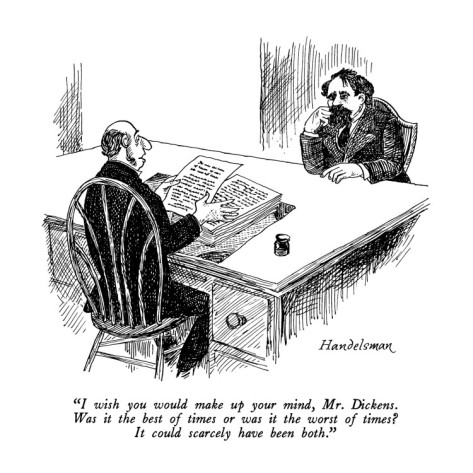 Prepared for Seminar at Higher School of Economics, Nizhny Novgorod
The Publication Process in Economics
5.	Fifth step: Respond to Outcome.    How?

How to respond to a request for revision (R&R)

What if (as usual) there are comments/critiques that are valid but (virtually) impossible to deal with?  Several choices:

	1.  Argue “beyond the scope of this paper” – that you accomplish enough without doing this, and it would create enough work for another paper

	2.  “Damage control” – yes, it is a weakness of the paper, but it is not as damaging as it may at first seem because of X (X = auxiliary evidence, logical argument, etc.); and the contribution of the paper is still significant

	3.  Give up and send the paper elsewhere (usually not optimal)
Prepared for Seminar at Higher School of Economics, Nizhny Novgorod
The Publication Process in Economics
6.	Other step: Market your Research
	How?

Send paper to authors on citation list (and any other potentially interested authors) when it is published, with a brief introduction in the email

Make the Introduction very clear and a self-contained summary of the paper, through which readers can easily grasp the question, methods, and main results
		People often skim papers, read only the introduction

Maintain a web page that has your current and published research in an accessible, readable format
Prepared for Seminar at Higher School of Economics, Nizhny Novgorod
The Publication Process in Economics
6.	Other step: Market your Research.    How?

Present your research at conferences and seminars as often as possible
		People often learn about papers by seeing them presented 	rather than reading them in the journal when they come out

Join RePEc, SSRN, etc. – searchable online research networks
Prepared for Seminar at Higher School of Economics, Nizhny Novgorod
The Publication Process in Economics
As always, trying is a necessary condition for succeeding!
Prepared for Seminar at Higher School of Economics, Nizhny Novgorod